Warm Up 9/30-10/1
Go to your notes and find the upside down triangle.  On your upside down triangle:
Put a # near the level(s) that are at the chemical level
Put an * near the level that begins life
Put a + near the level that contains more than one organism 
Put an @ at the first level that contains biotic and abiotic factors.
What is the most simple? What is the most complex?
Cell Structure and Function
Mrs. Heins, Mr. Cook, Mr. Hedrick
Biology 1
Organization Level
Living?
Cell Theory
All living things are made up of cells 
Cells are the smallest working units of all living things
All cells come from pre-existing cells through cell division
Cell Theory
How would you set up an experiment to prove this concept wrong?

http://www.youtube.com/watch?v=4OpBylwH9DU
Definition of Cell
A cell is the smallest unit that is capable of performing life functions
Examples of Cells
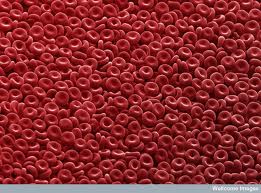 Amoeba
Red Blood Cell
Bacteria
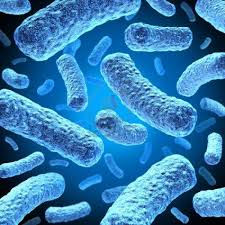 Closterium
Nerve Cell
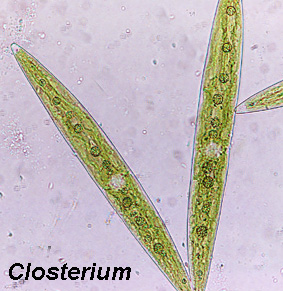 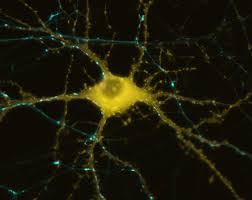 Two Types of Cells
Prokaryote

Eukaryote
Prokaryotic
Do not have structures surrounded by membranes (no organelles)
Few internal structures
Unicellular
Bacteria or Archea
Prokaryote “Organelles”
Nucleoid- A region where the circular chromosome is located
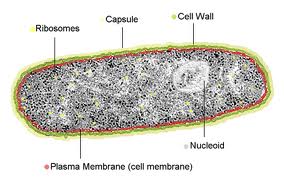 Prokaryotic “Organelles”
Plasmid-accessory (extra) rings of DNA
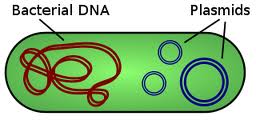 Prokaryotic “Organelles”
Capsule-An additional outer covering that protects the cell when eaten by other organisms, and helps the cell adhere to surfaces
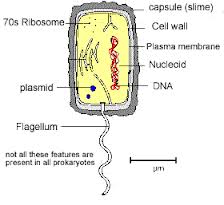 Prokaryote “Organelles”
Pilus-A hair-like appendage found on the surface of bacteria
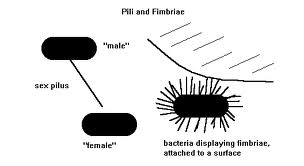 Prokaryote
Grab a large piece of butcher paper and begin to draw a prokaryotic cell on HALF!!!!! of the paper.

The best ones will be used to decorate for future years so please be as artistic as possible

Please label all parts as well
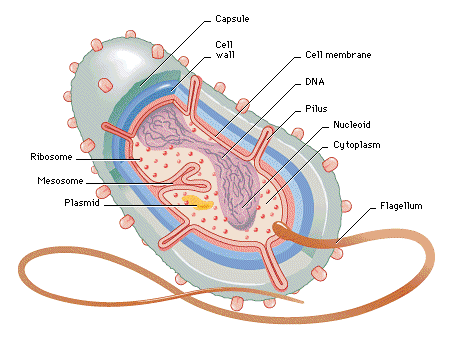 Warm Up 10/2-3/14
Good morning!  Today we will be taking a quiz, so please take the next 10 minutes to study and get your binder in order!

Daily Fixes, Physical/Chemical Properties notes and assignment, Entropy notes, Characteristics of life notes, Immortal Jelly Fish reading, Biological Organization jigsaw, Characteristics of life Lab, ALL warm-ups
Eukaryotic Cell
Contain organelles surrounded by membranes
Includes most living organisms
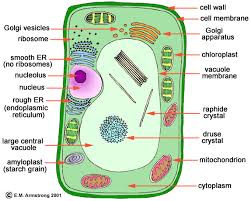 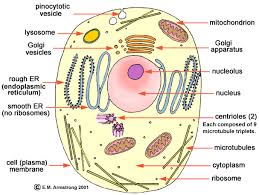 Eukaryotic Cell
Please complete a eukaryotic cell on the other half of your butcher paper.  You may use a plant OR animal cell.
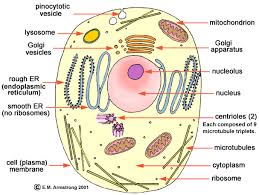 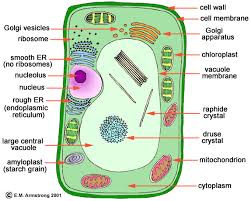 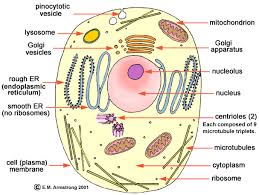